Quiescent Formal Checks (QFC) for Detecting Deep Design Bugs – Sooner and Faster
Somesh Mishra, Mayank Kumar, Ketan Mishra, Anshul Jain, Bharath Varma Gottumukkala
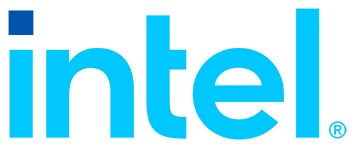 © Accellera Systems Initiative
1
Agenda
Introduction
Concept of Quiesce State in Software domain
Concept of Quiesce State in Formal domain
Problem statement
Proposed Solution
Use Cases
Our Implementation Experience
Conclusion
© Accellera Systems Initiative
2
Introduction
Quiesce State - A silent system state
Quiesce Command
Force block all Incoming transactions
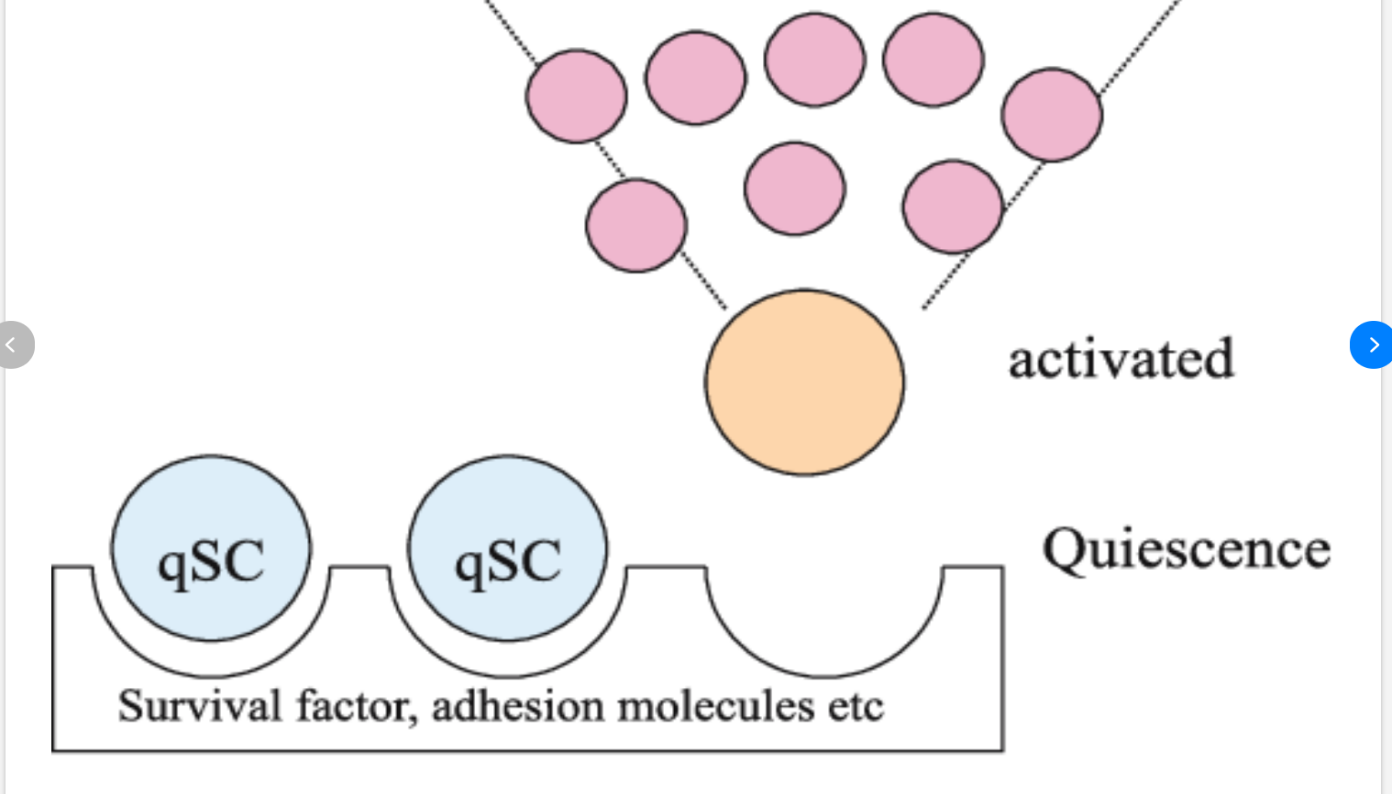 QUIESCE COMMAND
© Accellera Systems Initiative
3
Agenda
Introduction
Concept of Quiesce State in Software domain
Concept of Quiesce State in Formal domain
Problem statement
Proposed Solution
Use Cases
Our Implementation Experience
Conclusion
© Accellera Systems Initiative
4
Quiesce – Software Edition
Quiesce State in DBMS
A state in which the database is set into a read-only mode
All modifications to the data are halted


Applications of Quiesce State in DBMS
Schema changes
Database Replication
Backup and Recovery
© Accellera Systems Initiative
5
[Speaker Notes: In Quiesce state, normal transactional activities and modifications are halted]
Quiesce – Software Edition
Quiesce State in Networking
A state in which certain network functions are temporarily suspended


Applications of Quiesce State in Networking
Network Redundancy
Load Balancer Maintenance
Virtualization and Migration
© Accellera Systems Initiative
6
[Speaker Notes: In Quiesce state, normal transactional activities and modifications are halted]
Agenda
Introduction
Concept of Quiesce State in Software domain
Concept of Quiesce State in Formal domain
Problem statement
Proposed Solution
Use Cases
Our Implementation Experience
Conclusion
© Accellera Systems Initiative
7
Quiesce – Formal Edition
What is Formal?
A technique to ensure correctness of complex designs using mathematical proofs
How is Quiesce Command achieved in this context?
A floating pulse is used to block incoming transactions
Quiesce command
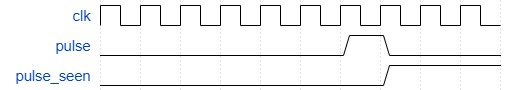 © Accellera Systems Initiative
8
Quiesce – Formal Edition
What is our view of Quiesce State in Formal?
There are no input transactions 
Outside dependencies are resolved 
The state formed will be Quiescent State.
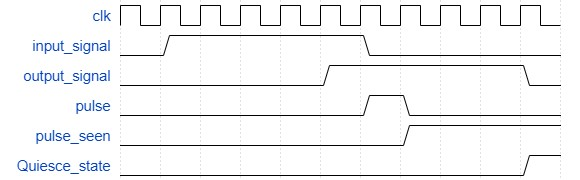 © Accellera Systems Initiative
9
Agenda
Introduction
Concept of Quiesce State in Software domain
Concept of Quiesce State in Formal domain
Problem statement
Proposed Solution
Use Cases
Our Implementation Experience
Conclusion
© Accellera Systems Initiative
10
Problem Statement
Formal Complexity
Formal tries to explore all possible states and transitions
However, the same attribute introduces challenges – State Space Explosion
As a result, Formal tools reach a point where they cannot continue to explore further states
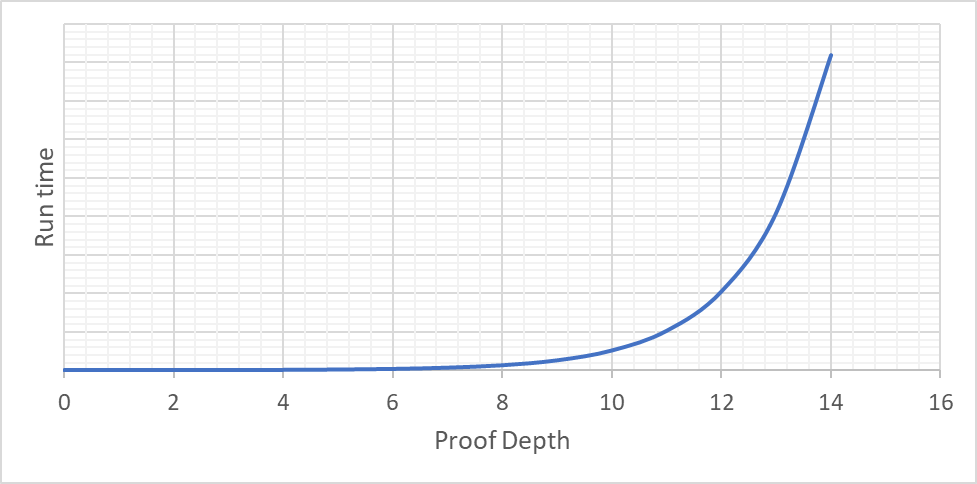 © Accellera Systems Initiative
11
Problem Statement
Bug Activation-Detection Gap
Sophisticated bugs often exhibit a “warm-up” period before causing issues






Bugs with such “warm-up” period can be challenging to identify and are often missed due to high complexity
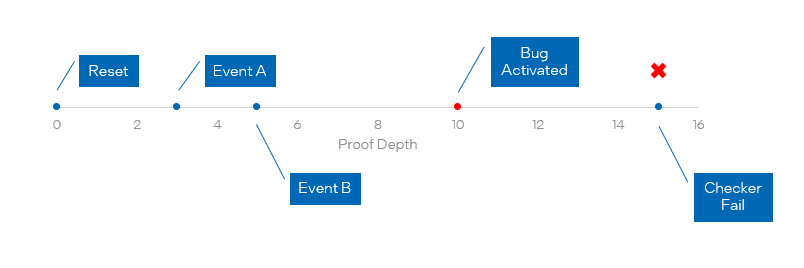 © Accellera Systems Initiative
12
Problem Statement
Undetected Bugs
The combination of formal complexity and bug activation-detection gap can result in undetected bugs
We often require additional techniques to tackle these challenges
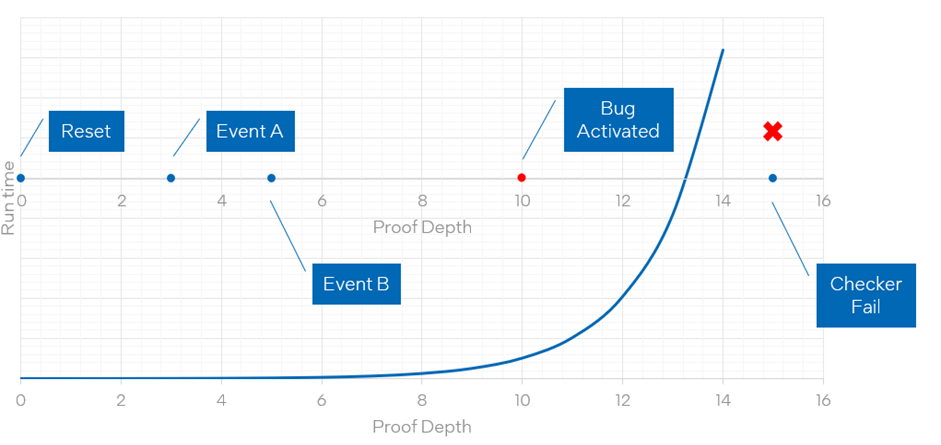 © Accellera Systems Initiative
13
Agenda
Introduction
Concept of Quiesce State in Software domain
Concept of Quiesce State in Formal domain
Problem statement
Proposed Solution
Use Cases
Our Implementation Experience
Conclusion
© Accellera Systems Initiative
14
Proposed Solution – Quiesce Formal Checks
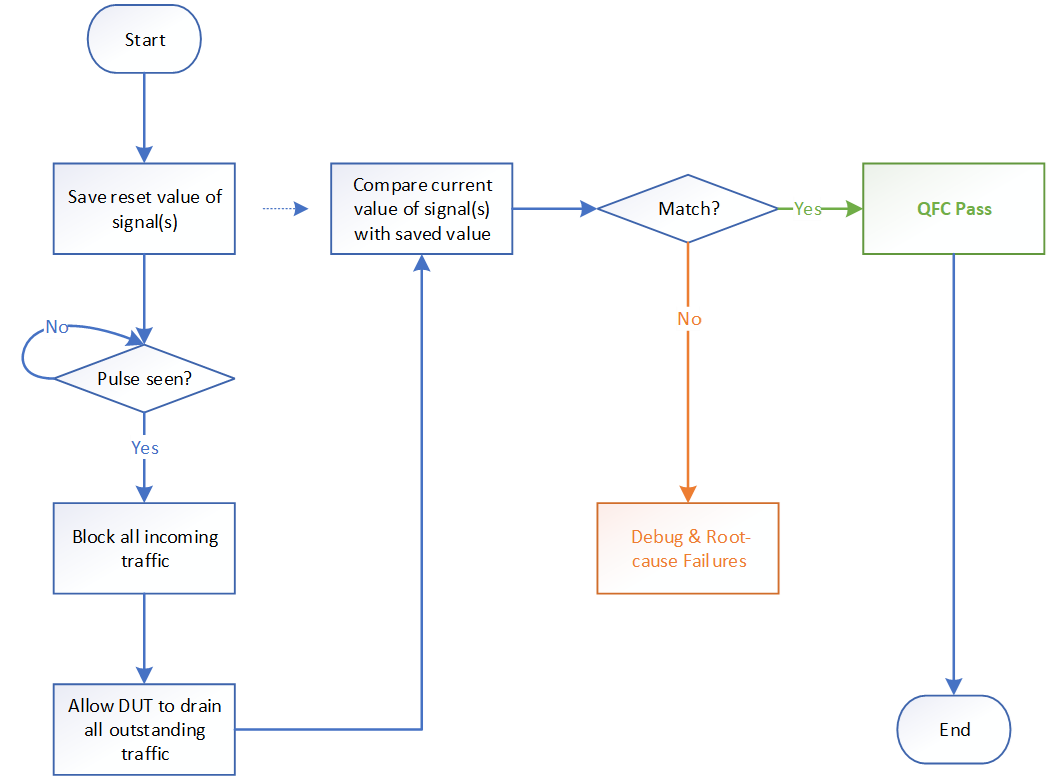 QFC Methodology
© Accellera Systems Initiative
15
Proposed Solution – Quiesce Formal Checks
Identifying Hotspots
When applied to specific parts of a design can yield highly beneficial results
Common Hotspots are
FSM
Counter
Validator Signals
Furthermore, Quiesce Formal Checks can be applied to signals that are expected to stabilize when design has entered a Quiesce state
© Accellera Systems Initiative
16
Agenda
Introduction
Concept of Quiesce State in Software domain
Concept of Quiesce State in Formal domain
Problem statement
Proposed Solution
Use Cases
Our Implementation Experience
Conclusion
© Accellera Systems Initiative
17
Use Cases
Resource Leakage
Often occurs when there is an implementation error while capturing or releasing a resource
In corner-case scenarios, these error can become more apparent
Adverse Effects of Resource Leakage
Performance degradation
Starvation
Deadlocks
© Accellera Systems Initiative
18
Agenda
Introduction
Concept of Quiesce State in Software domain
Concept of Quiesce State in Formal domain
Problem statement
Proposed Solution
Use Cases
Our Implementation Experience
Conclusion
© Accellera Systems Initiative
19
Our Implementation Experience
Our module simple_qfc provides checkers for testing the behavior of a DUT at Quiesce state
The module supports several parameters
MAX_PENDING_TXNS
MAX_WAIT_TIME
SIG_WIDTH
The module has three main inputs
incoming_txn_valid
outcoming_txn_valid
sig_under_check
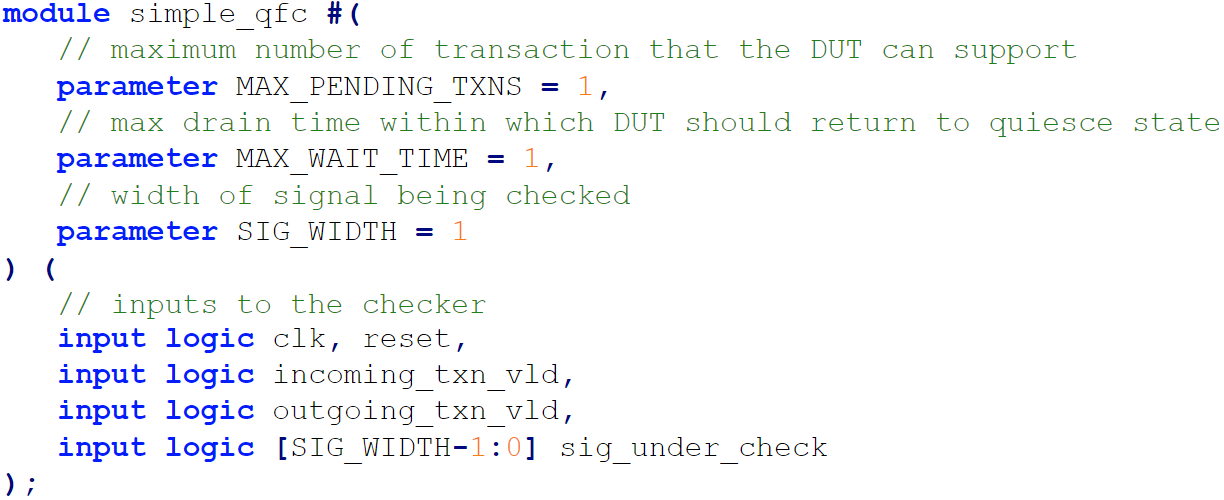 © Accellera Systems Initiative
20
Our Implementation Experience
© Accellera Systems Initiative
21
Our Implementation Experience
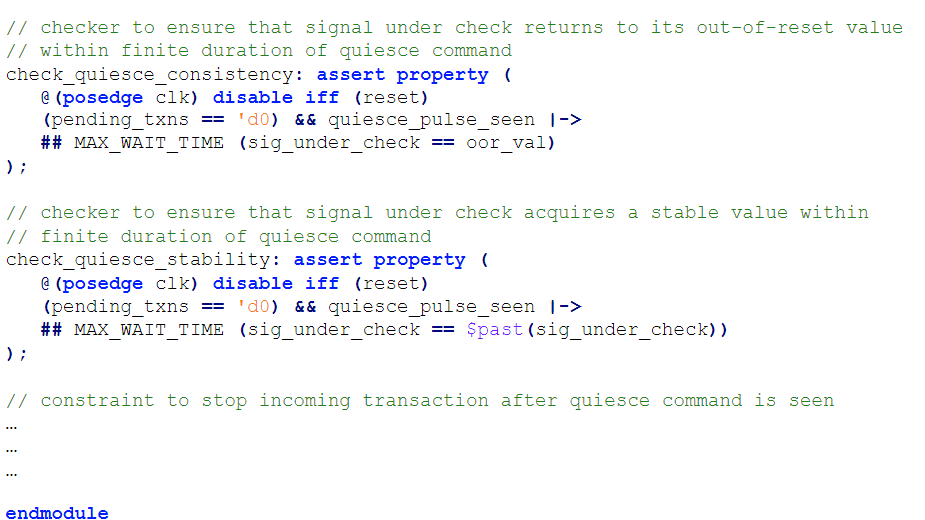 The two main assertions at Quiesce state would be
check_quiesce_consistency
check_quiesce_stability
Additionally, there is an assumption that ensures that no new incoming transactions are allowed after the quiesce command has been seen
input_stop_at_quiesce_indication
© Accellera Systems Initiative
22
Conclusion
QFC is an innovative approach aiming to improve efficiency and effectiveness of Formal verification for complex designs.
QFC offers a promising bug-hunting strategy that can overcome some of the limitations faced by conventional FV techniques.
We encourage adoption of Quiesce check technique to unlock its full potential in optimizing design verification in various scenarios.
Further research and development in this area could lead to even more powerful and practical verification methods for large-scale industrial designs.
© Accellera Systems Initiative
23
Questions
© Accellera Systems Initiative
24